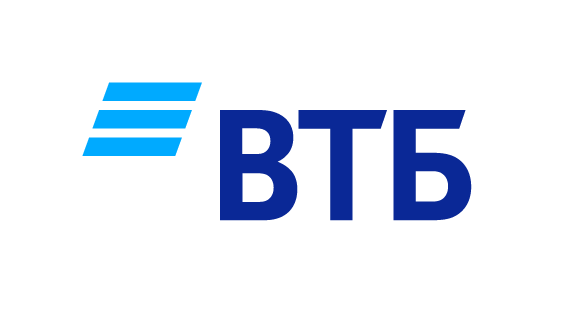 Комплексное обслуживание клиентов малого бизнеса
Апрель, 2019 год
кредитование
Цель – приобретение коммерческой недвижимости
Сумма  –  от 4 млн. руб.
Ставка  –  от 10 % (свыше 30 млн.)
Срок  –   до 7 лет
Залог  –  приобретаемое имущество
Собственные средства   –  не менее 15%
«Бизнес-ипотека»
Цель – инвестиционные цели (ремонт, модернизация, покупка ОС)
Сумма  –  от 4 млн. руб.
Ставка  –  от 11 % (от 4 млн. до  30 млн.), от 10% (свыше 30 млн.)
Срок  –   до 7 лет
Залог  –  недвижимость, транспортные средства, ГФ РТ, корп.МСП
Инвестиционные кредиты
кредитование
Цель – пополнение оборотных средств
Сумма  –  от 4 млн. руб.
Ставка  –  от 11,5% (от 4 млн. до  30 млн.), от 10,5% (свыше 30 млн.)
Срок  –   до 36 мес.
Залог  –  недвижимость, транспортные средства, ГФ РТ, корп.МСП
Вид кредита:
– Разовый кредит 
– ВКЛ (срок траншей до 180 дней)
– НКЛ
Оборотные кредиты
Цель – предотвращение кассовых разрывов
Сумма  –  от 4 млн. руб.
Ставка  –  от 12,5% (от 4 млн. до  30 млн.), от 11,5% (свыше 30 млн.)
Срок  траншей –   до 60 дней
Залог  –  без залога 
Размер лимита овердрафта:
- при наличии оборотов в Банке ВТБ и сторонних банках:
50% от средних оборотов в Банке ВТБ + 50% от средних оборотов в сторонних банках, 
- при наличии оборотов только в сторонних банках:
50% от средних оборотов в сторонних банках
Овердрафты
кредитование
Гарантийный фонд предоставляет клиентам ВТБ (ПАО), зарегистрированным на территории Московской области и являющимся субъектами малого бизнеса, поручительства по обязательствам, основанным на кредитных соглашениях с Банком
Сумма поручительства  – до 50 млн.
Доля поручительства –  не более 50% от суммы кредита, банковской гарантии
Сумма вознаграждения  –  1,25% годовых от суммы поручительства
Сроки рассмотрения  –   3-10 рабочих дней
«Гарантийный Фонд Московской области»
Экспресс финансирование
Программа экспресс-кредитования позволяет получить решение по кредиту всего в течение  3-х дней по минимальному пакету документов (учредительные документы, паспорта, официальная отчетность)

Вид кредитования – кредит на любые цели для бизнеса
Сумма – от 500 тыс. до 5 млн. руб.
Ставка – от 13,5% до 16%
Срок – до 36 мес.
Залог – до 3 млн. (без залога), обязательно поручительство
«Коммерсант»
Гарантии
ВТБ предоставляет все виды банковских гарантий, применяемых в российской и международной банковской практике
Дополнительные преимущества гарантий ВТБ для участников закупок в рамках 44-ФЗ/223-ФЗ: 
- отсутствие необходимости предоставлять залог (до 30 млн.руб.)
- без справок из ФНС и обслуживающих банков
- решение принимается на основании минимального комплекта документов 
(учредительные документы и официальная отчетность)
- срок рассмотрения заявки для экспресс-гарантий 1-2 дня
Специальные условия по РКО
Банк ВТБ предлагает использовать удобные и современные решения, которые помогают бизнесу экономить деньги, время и создают дополнительные финансовые возможности! 
Выгодные условия в рамках 
Акции «Начнем с лучшего!»
Открытие счета - 0 руб.
Обслуживание 3 месяца  – 0 руб.
Обслуживание счета по пакетам услуг, включающих до 100 платежей – 0 руб.
Интернет-банк и мобильный банк (подключение и 3 месяца) – 0 руб.
СМС-информирование по счету – бесплатно в течение всего периода обслуживания счета!
Зарплатный проект
Больше преимуществ с зарплатным проектом от ВТБ:

от 0% за перечисление заработной платы;
до 10% на остаток по накопительному счету, до 10% cash back;
бесплатное снятие наличных в банкоматах любого банка по всему миру
зарплатный проект «Мультикарта» для ваших сотрудников;
зарплатный проект «Привилегия» для руководителей;
ипотека, кредиты наличными, рефинансирование кредитов сторонних банков для зарплатных клиентов;
Зарплатный проект для клиентов малого бизнеса
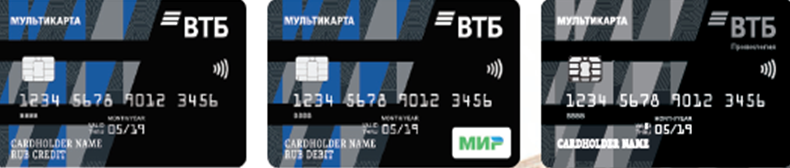 СПАСИБО!!!